Hodgepodge
CSE 312 Spring 24
Lecture 26
Biased
One property we might want from an estimator is for it to be unbiased.



The expectation is taken over the randomness in the samples we drew.
The formula is fixed, the data we draw to evaluate the formula becomes the source of the randomness.
So we’re not consistently overestimating or underestimating. 
If an estimator isn’t unbiased then it’s biased.
Not Unbiased
[Speaker Notes: See, e.g., https://stats.stackexchange.com/questions/323873/assumptions-of-mle]
Correction
Fun Facts
Why does it matter?
Why use MLEs? Are there other estimators?
[Speaker Notes: This is VEEEEEERY hand-wavy; to make this rigorous we have to also deal with Y increasing causing the exponent of .5 to decrease (and therefore the likelihood to go up)]
Are our MLE’s accurate?
Confidence for MLEs
Confidence for MLEs
Multidimensional Gaussians
Preliminary: Random Vectors
In ML, our data points are often multidimensional.
For example: 
To predict housing prices, each data point might have: number of rooms, number of bathrooms, square footage, zip code, year built, …
To make movie recommendations, each data point might have: ratings of existing movies, whether you started a movie and stopped after 10 minutes,…

A single data point is a full vector
Preliminary: Random Vectors
Covariance Matrix
Covariance
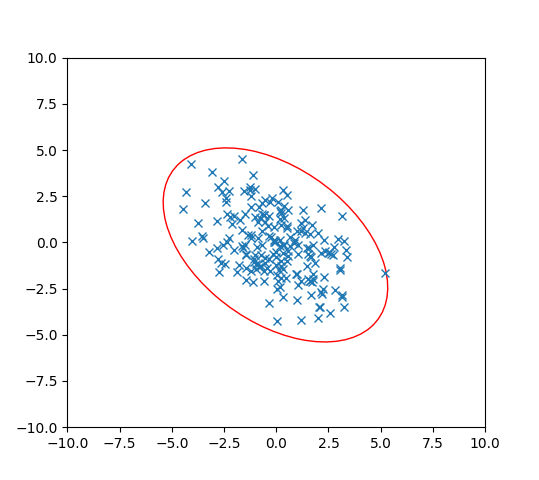 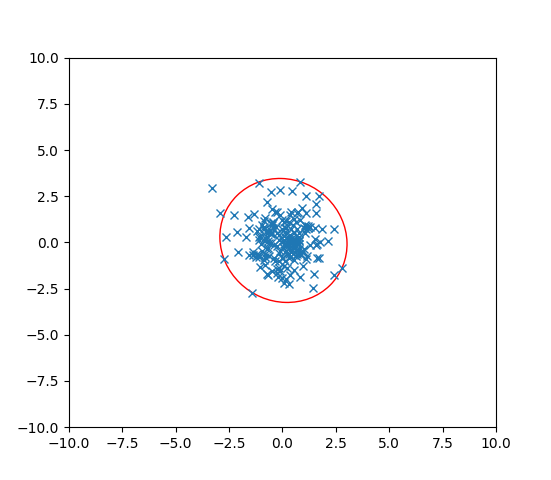 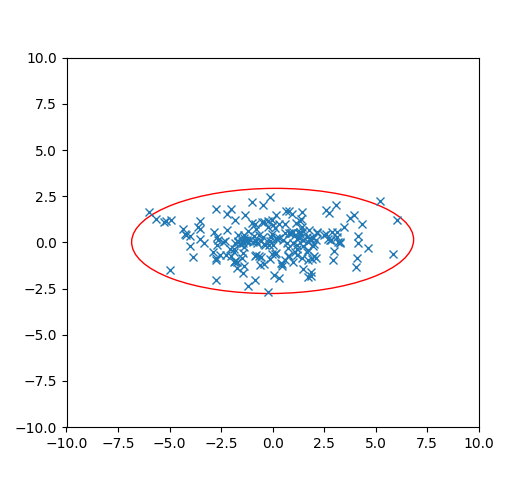 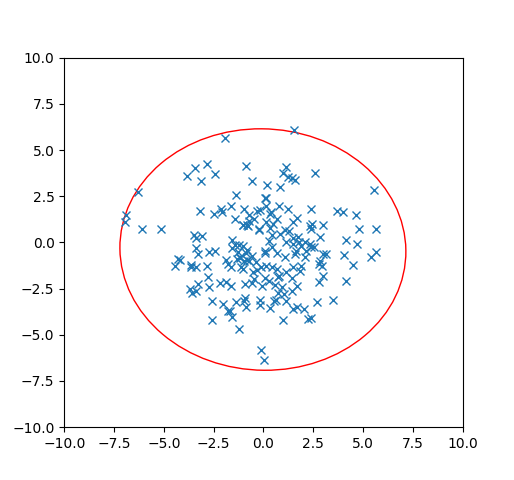 Covariance
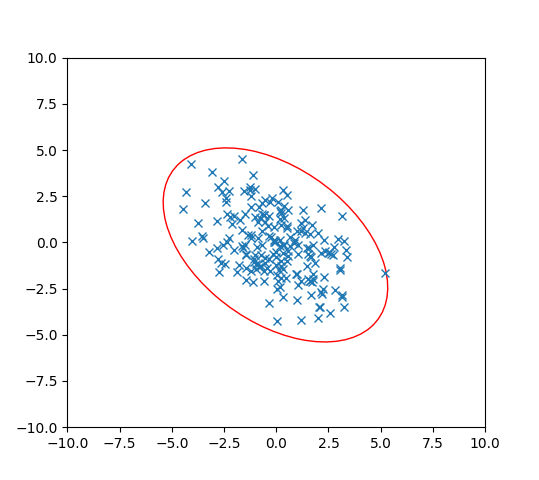 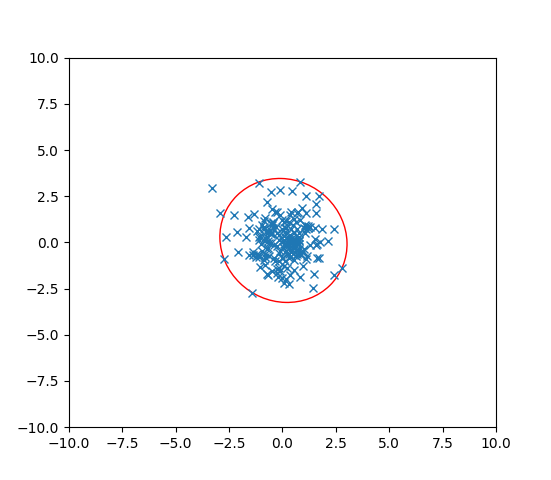 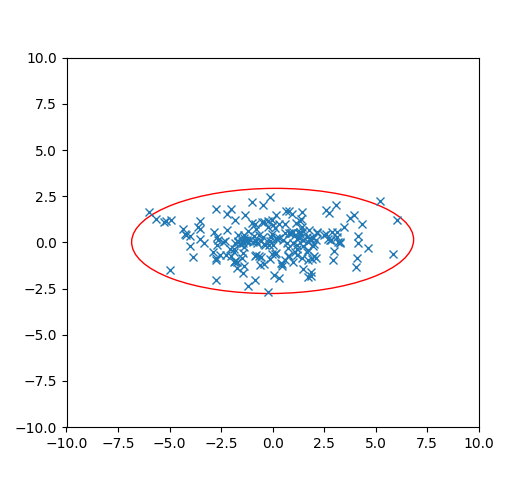 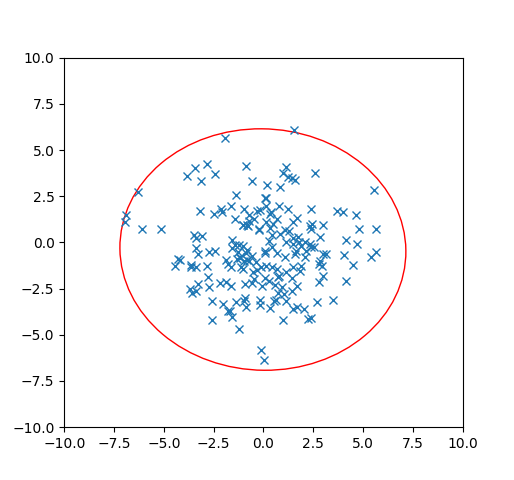 Unequal Variances, Still Independent
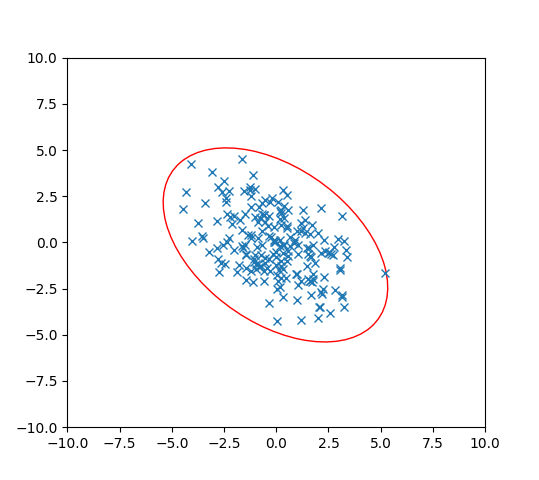 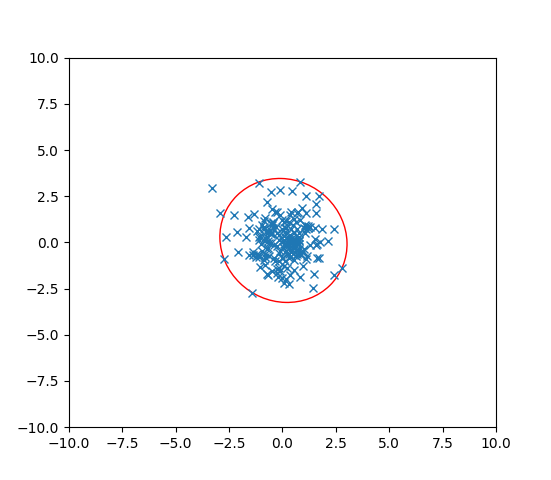 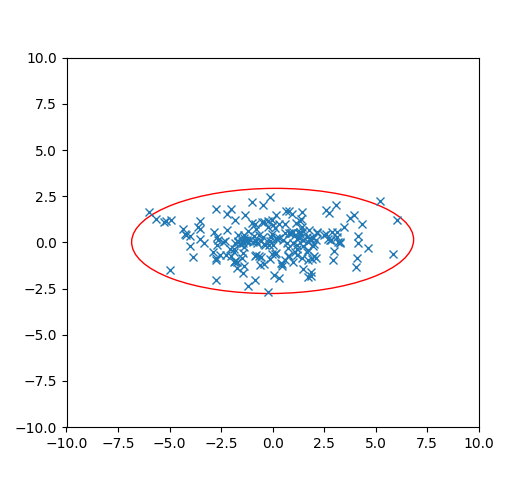 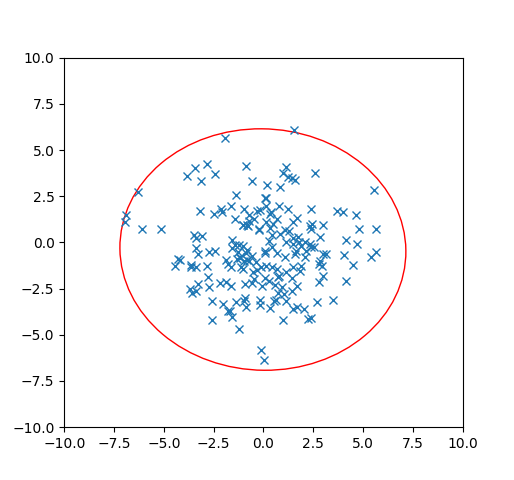 Unequal Variances, Still Independent
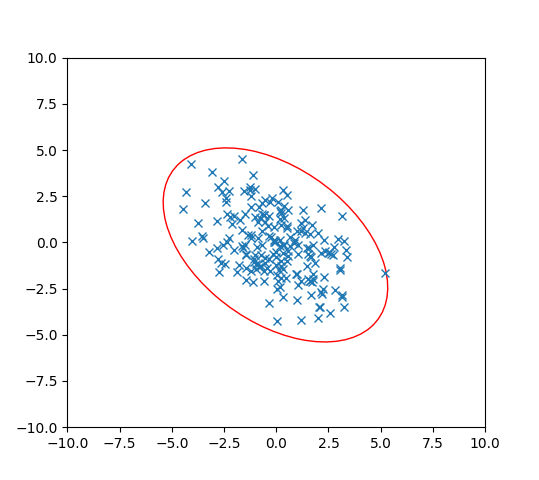 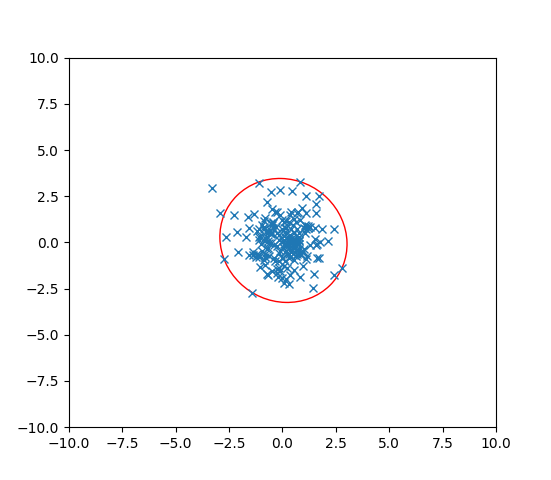 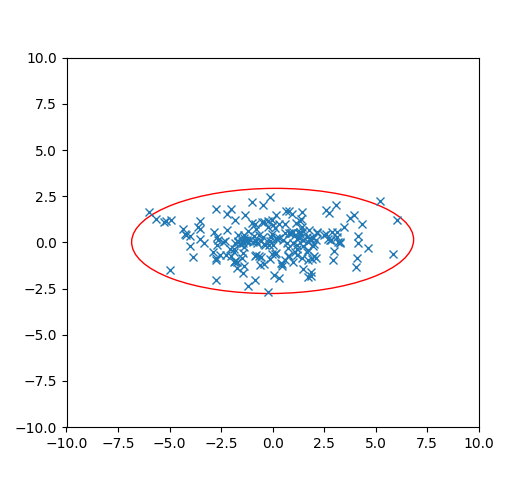 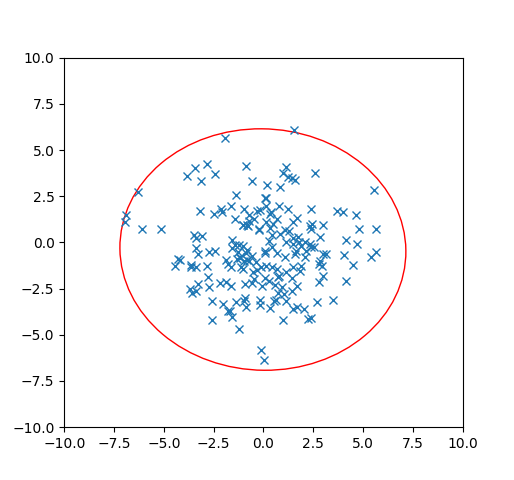 What about dependence.
When we introduce dependence, we need to know the mean vector and the covariance matrix to define the distribution
(instead of just the mean and the variance). 
Let’s see a few examples…
Dependence
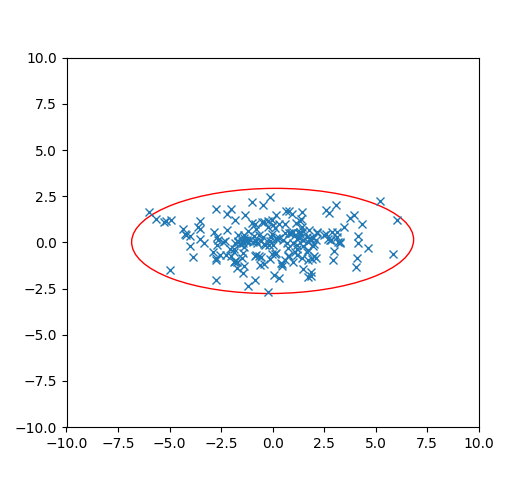 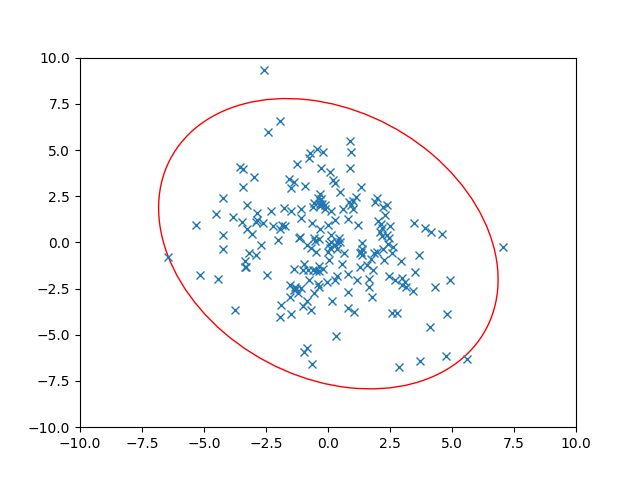 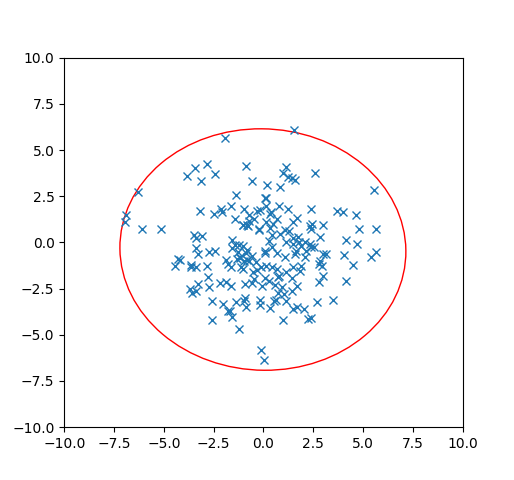 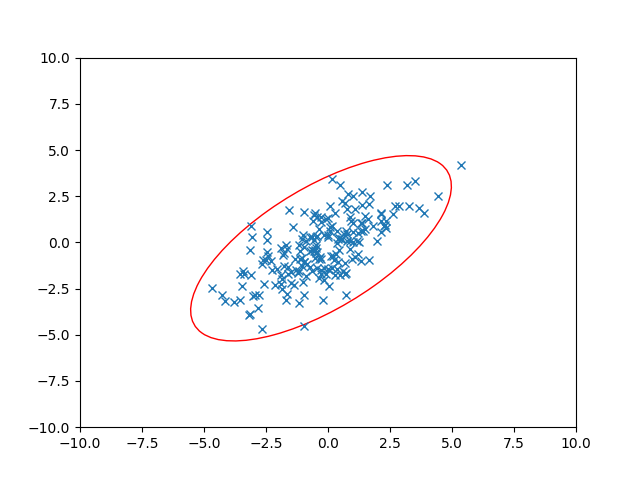 Dependence
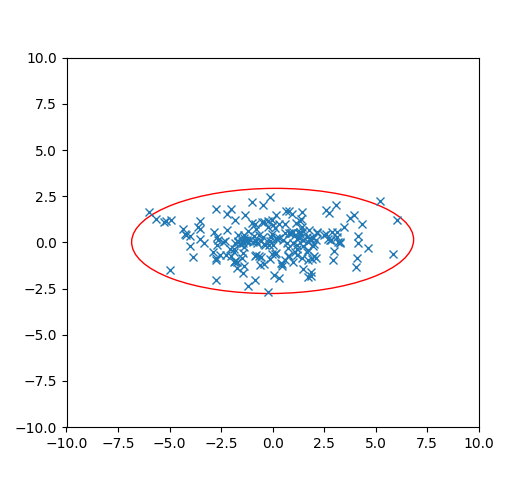 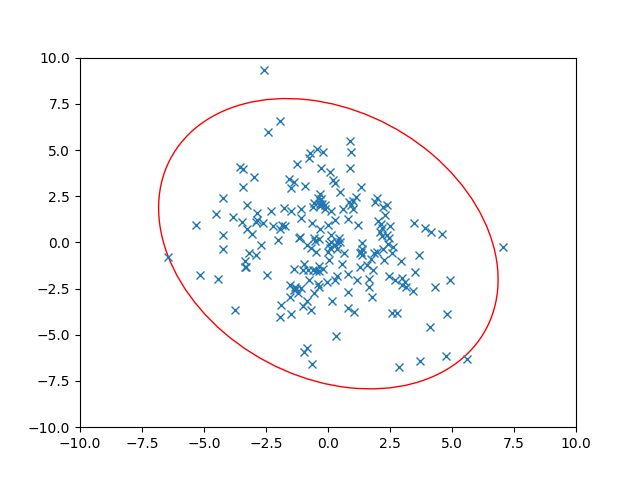 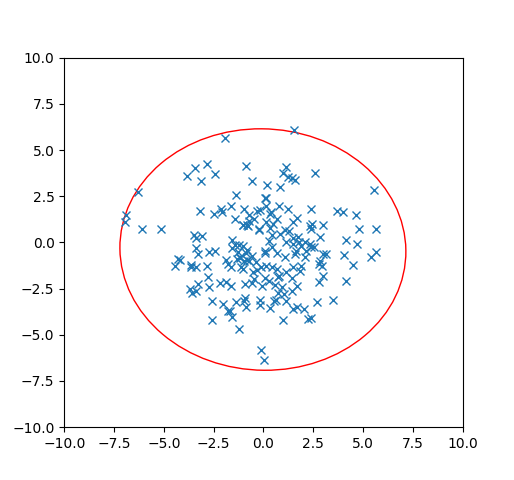 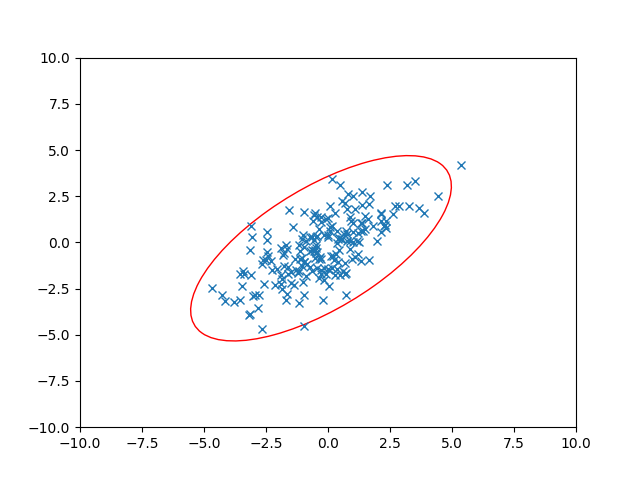 Dependence
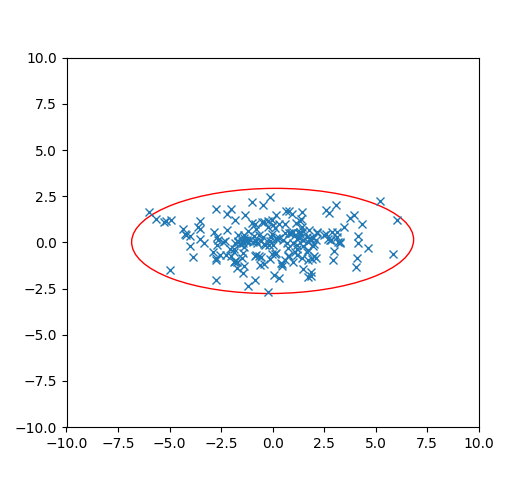 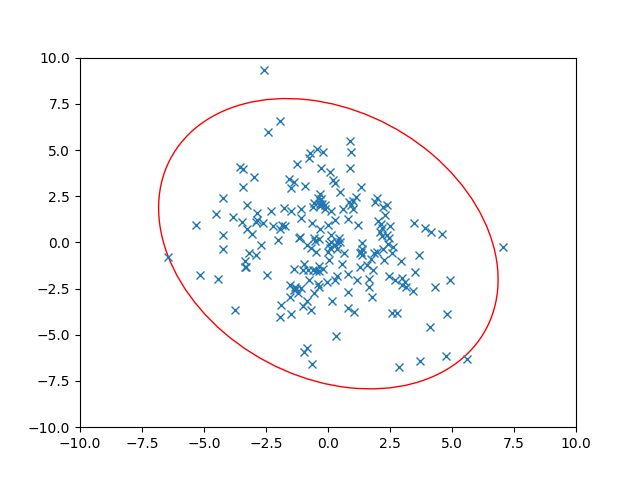 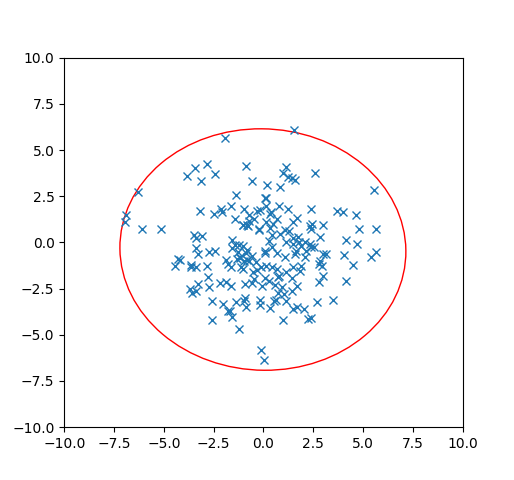 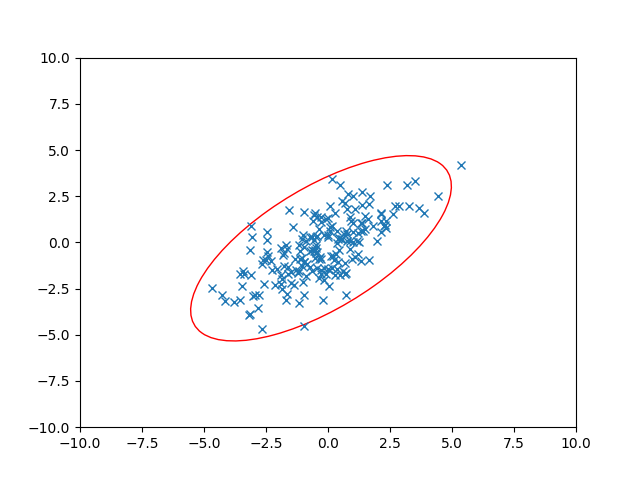 Dependence
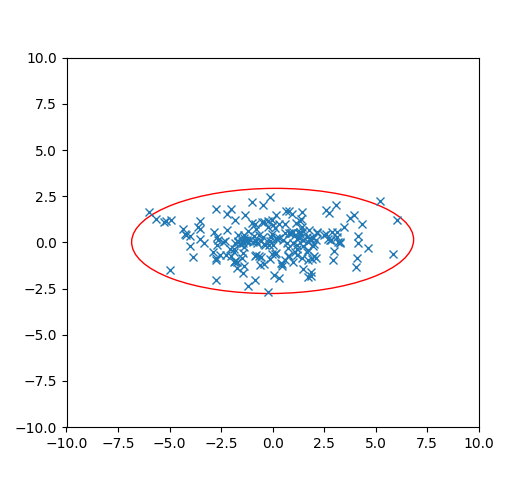 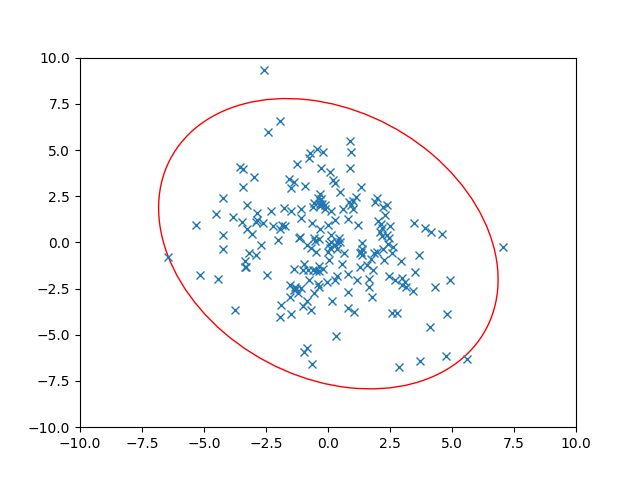 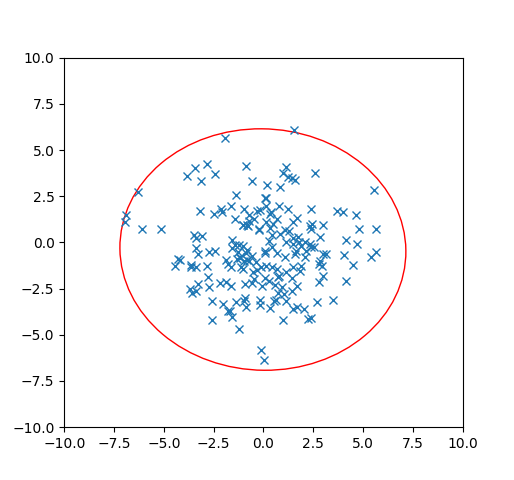 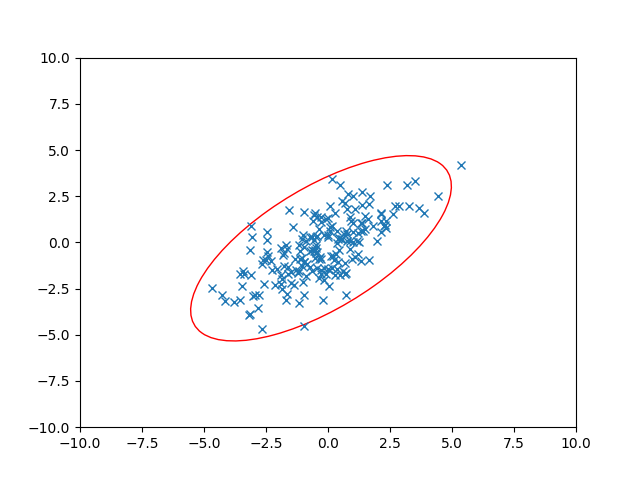 Using the Covariance Matrix
Probability and ML
Probability and ML
One more ML preview
Experiments with the correct expectation
Gradient Descent
How did I “train” the model in the first place?
Lots of options…one is “gradient descent”
Think of the “error on the data-set” as a function we’re minimizing.
Take the gradient (derivative of the error with respect to every coefficient in your function), and move in the direction of lower error.

But finding the gradient is expensive…what if we could just estimate the gradient…like with a subset of the data.
Experiments with the correct expectation
We could find an unbiased estimator of the true gradient! 
An experiment where the expectation of the vector we get is the true gradient (but might not be the true gradient itself).

Looking at a random subset of the full data-set would let us do that!
For many optimizations it’s faster to approximate the gradient. You’ll be less accurate in each step (since your gradient is less accurate), but each step is much faster, and that tradeoff can be worth it.
Conditional Expectation Practice
Practice with conditional expectations
Using conditional expectations
Setup
Analysis